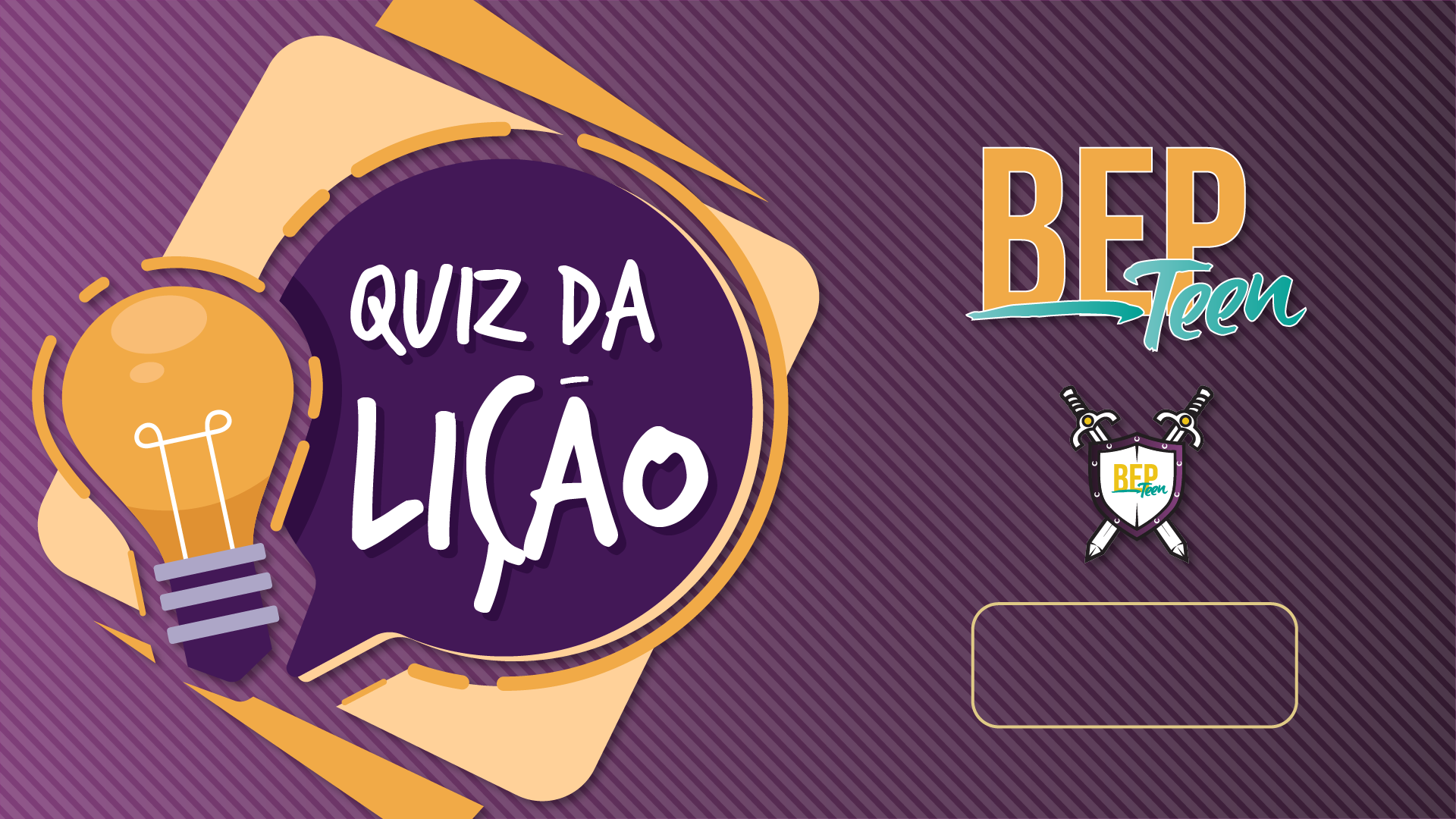 1° trimestre 2021
          Lição 08
1
De acordo com o Texto-Chave, o que
aconteceu depois que Jesus passou os 40 dias
no deserto?
A
C
O Espírito Santo desceu sobre Ele
Ele teve fome
B
D
Satanás o acusou de ser impostor
Os discípulos começaram a segui-Lo
2
O que Satanás mandou Jesus fazer na
segunda tentação?
A
C
Transformar pedras em pães
Prostrar-se diante dele
B
D
Jogar-Se do alto do templo
Dar ordem aos anjos para protegê-Lo
3
Qual foi a intenção do inimigo ao usar a
expressão “se és o Filho de Deus”?
A
C
Desafiar Jesus para um combate
Insultar Deus por causa de sua expulsão do Céu
B
D
Levar Jesus a duvidar das palavras de Deus no Jordão
Menosprezar a missão de Jesus
4
Adão e Eva falharam em três testes. Qual
destes não está relacionado a eles?
A
C
Apetite
Defesa da verdade
B
D
Amor ao mundo
Presunção
5
Com o que Satanás foi comparado no texto de
1 Pedro 5:8?
A
C
Ao irado dragão
A uma serpente astuta
B
D
A um leão que ruge
Ao lobo com pele de ovelha
6
Em que livro da Bíblia estavam as respostas
dadas a Jesus a Satanás no deserto?
A
C
Deuteronômio
Salmos
B
D
Isaías
Jeremias
7
Como Satanás se apresentou a Jesus no
deserto?
A
C
Como o exaltado anjo de luz
Como o príncipe deste mundo
B
D
O controlador da humanidade
O escolhido por Adão e Eva
8
Quanto tempo antes da tentação de Jesus no
deserto o povo de Israel havia recebido maná
do céu?
A
C
1.200
1.500
B
D
1.400
1.600
9
Com que palavras das Escrituras Jesus venceu
a terceira tentação?
A
C
“Adore o Senhor, e só a Ele preste culto”
“Digno é o Cordeiro de receber honra”
B
D
“Não ponha à prova o Senhor”
“Quem pensa estar em pé, cuide para não cair”
10
O que aconteceu quando o inimigo foi forçado
a se retirar do deserto?
A
C
Uma voz do Céu confirmou a divindade de Cristo
Jesus compreendeu o plano da salvação
B
D
Anjos serviram alimento a Jesus e o confortaram
Os discípulos encontraram Jesus e O levaram dali